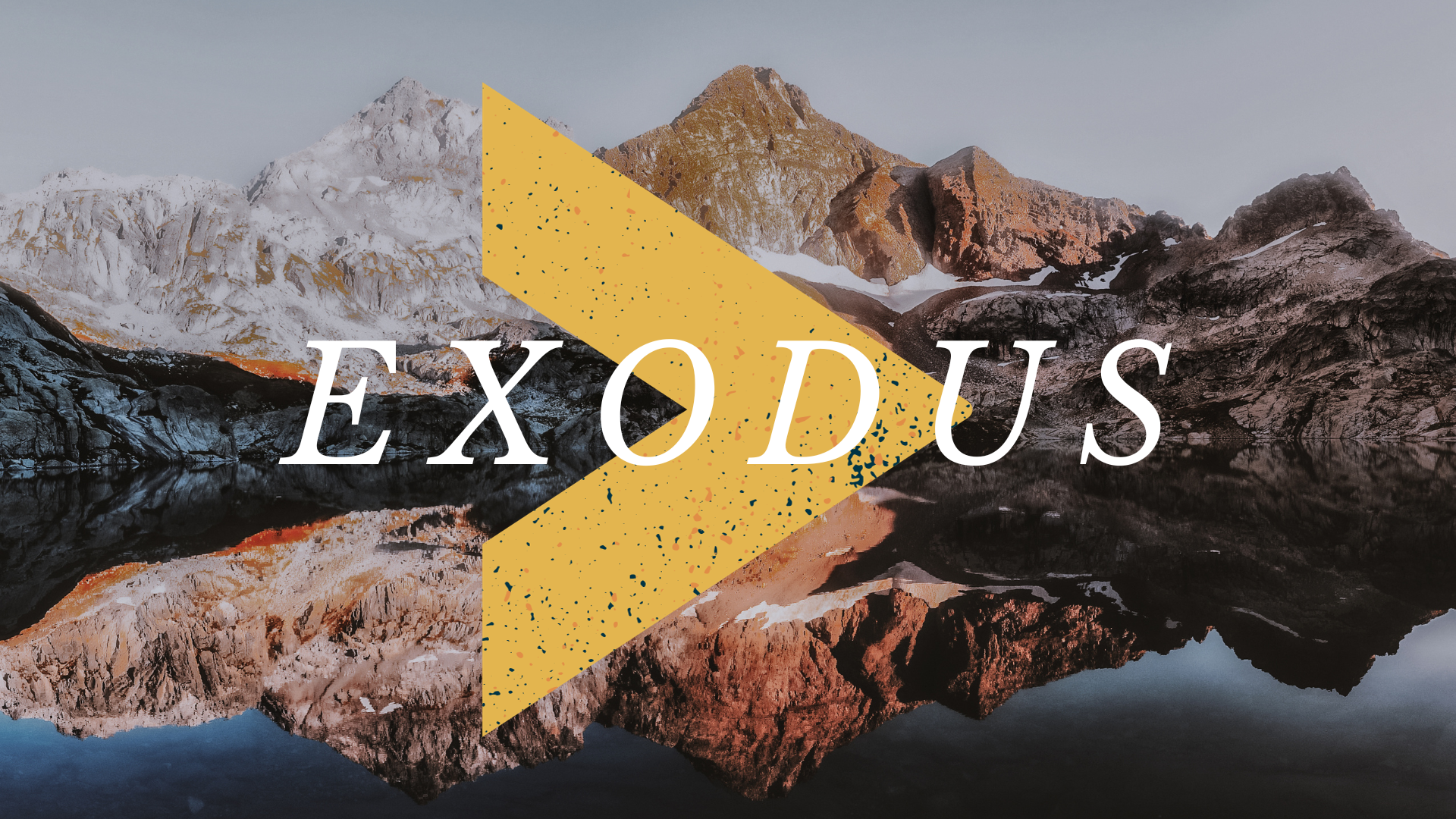 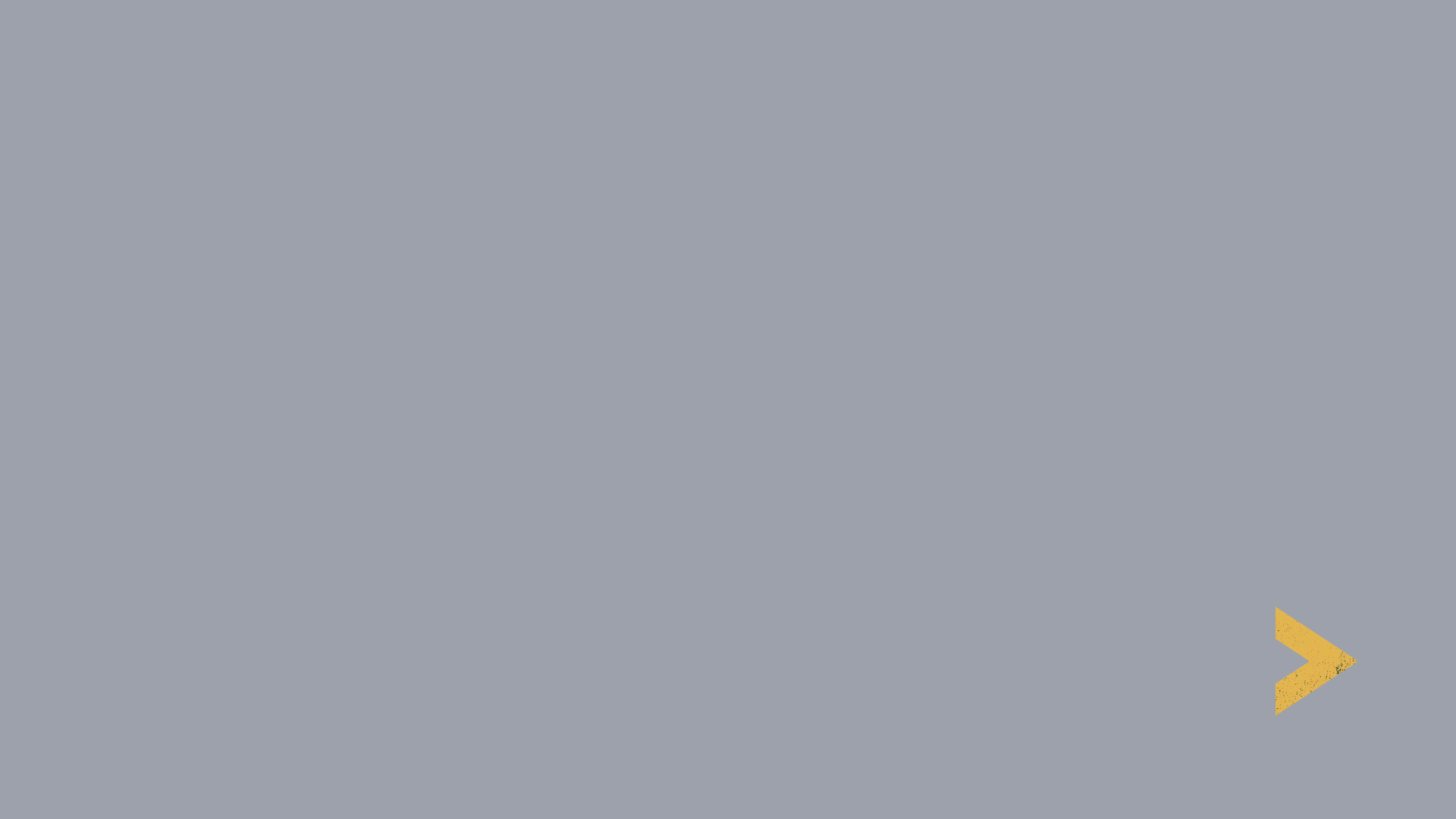 Exodus 20:1-3
Remember the theme: God is greater than ____
Pg 63 of the seat Bibles (NLT); Sam is reading from ESV.

“The grass withers, the flower fades,
    but the word of our God will stand forever.”
Isaiah 40:8
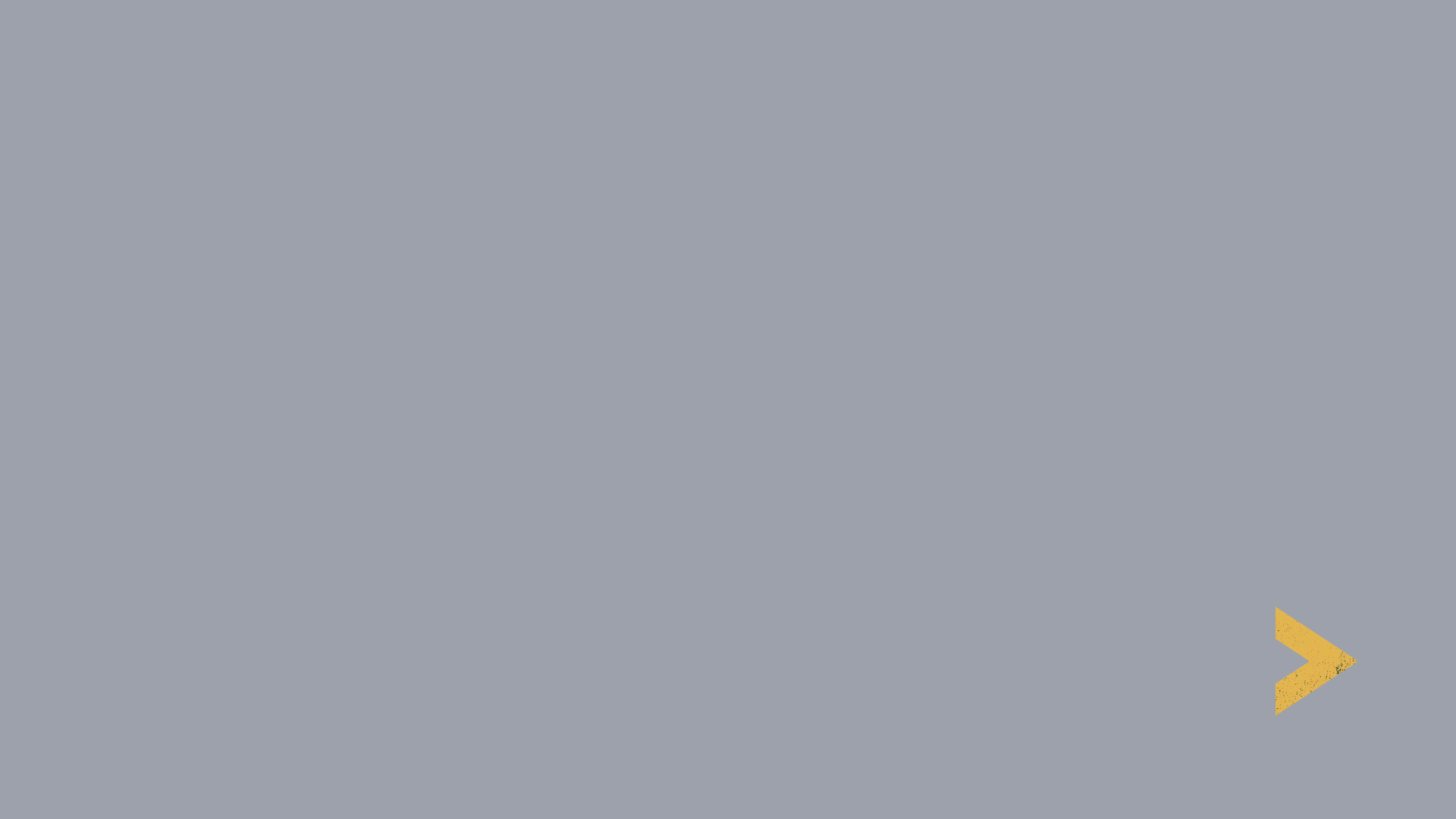 Why was the Law given?
Not so that by perfectly keeping it could people attain righteousness; righteousness is only ever by faith
Genesis 15:6; Galatians 2:16
The Law shows our sinfulness and need for a savior (it should inspire celebration of Christ)
Romans 5:1, 7:7; Galatians 3:19-26
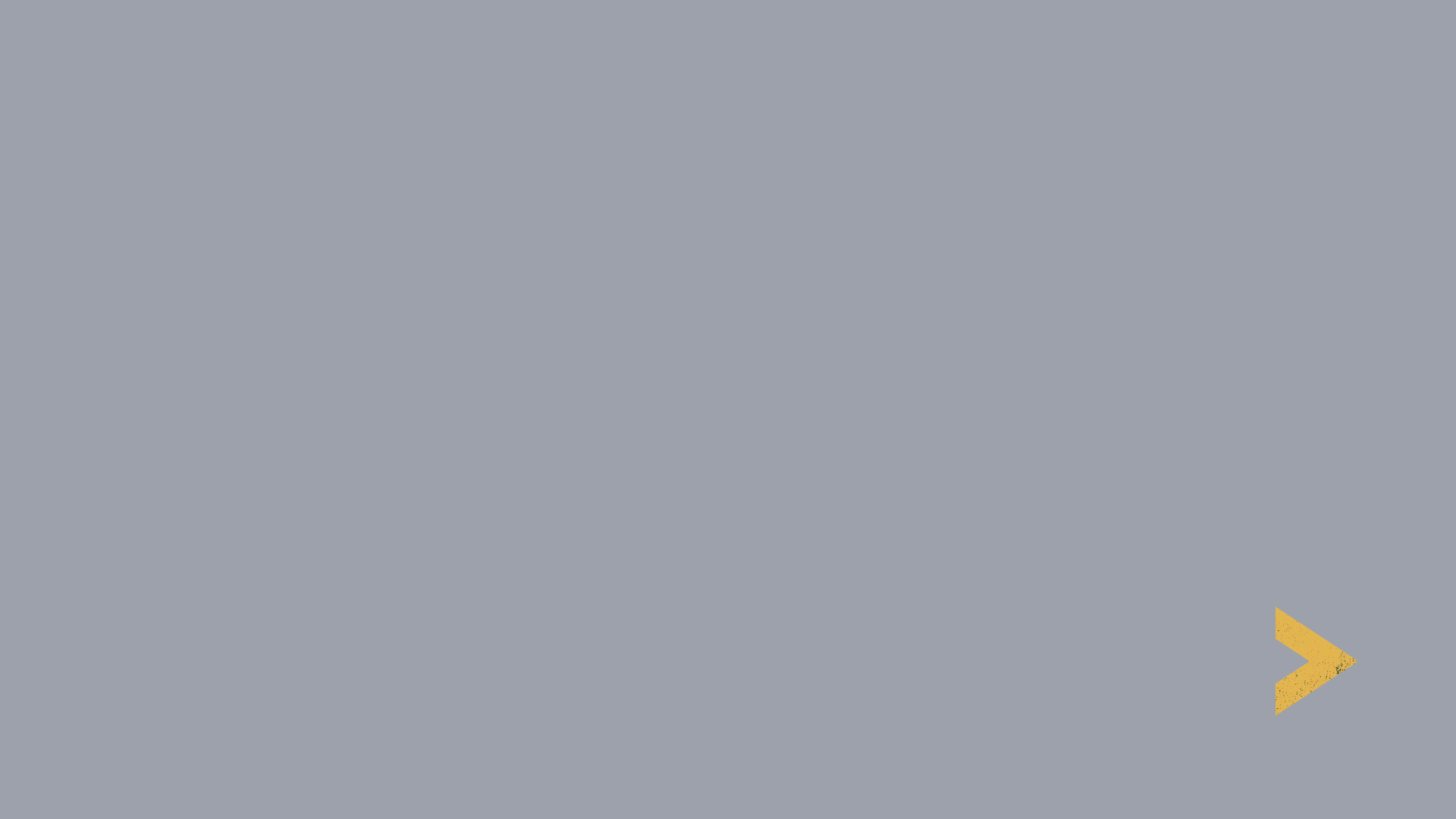 Exodus 20:3 quick hits
Is God describing a ranking system?
“Before” means in His presence.
Psalm 16:2; 1 Corinthians 10:14; 1 John 5:20-21
Don’t skip the obvious. Recognize God as God.
Deuteronomy 8:11, 19
Why is this the first commandment?
Because it’s the sin other sins come from.
Genesis 3:4-5; Colossians 3:5
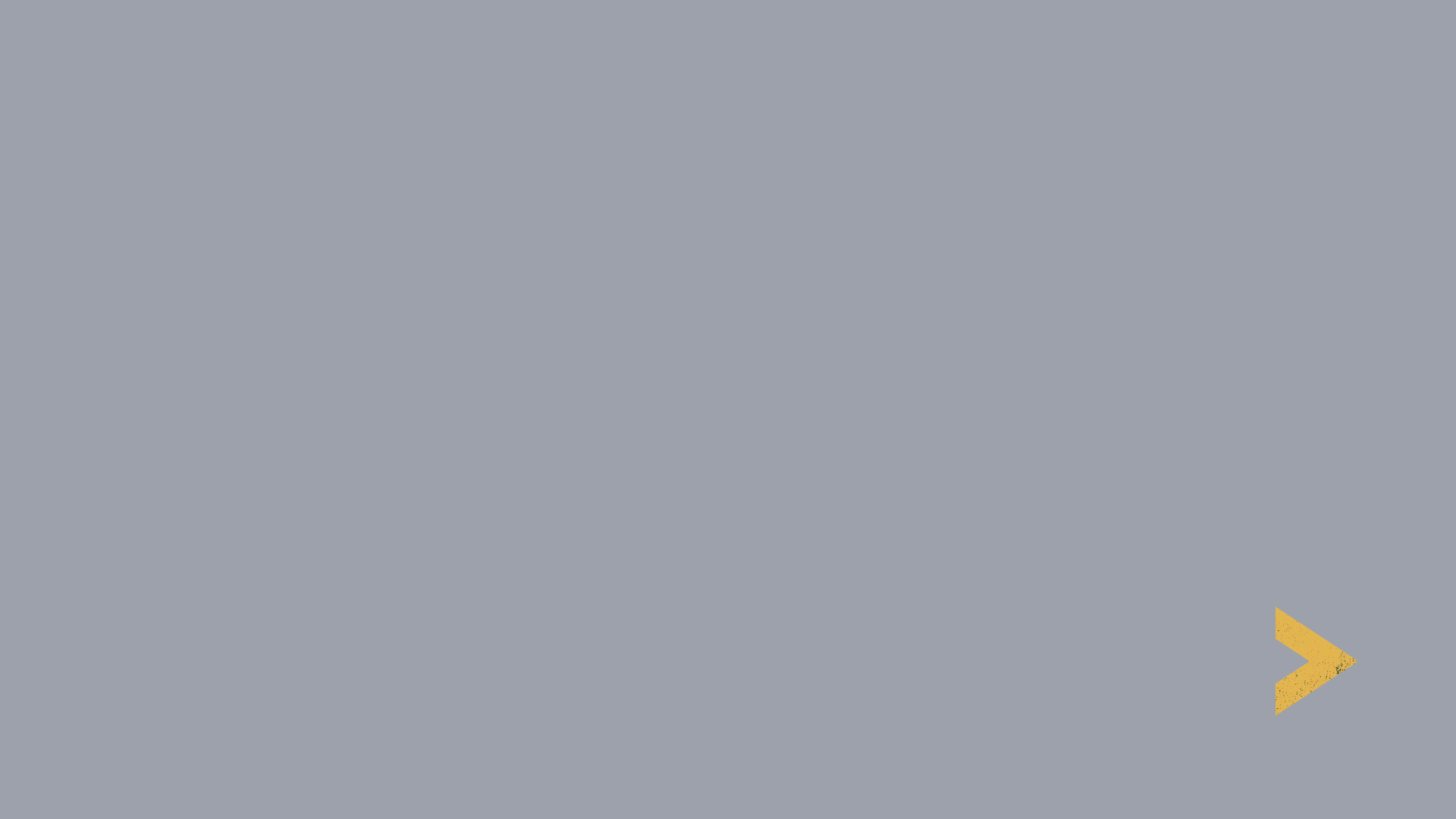 The horror of idolatry
Hosea is about Israel’s idolatry, but told through the metaphor of adultery
Ezekiel compares idolatry to a cheating spouse (especially ch 16). 
Ezekiel 6:9
Sermon on God’s name as Jealous (4/30/2023)
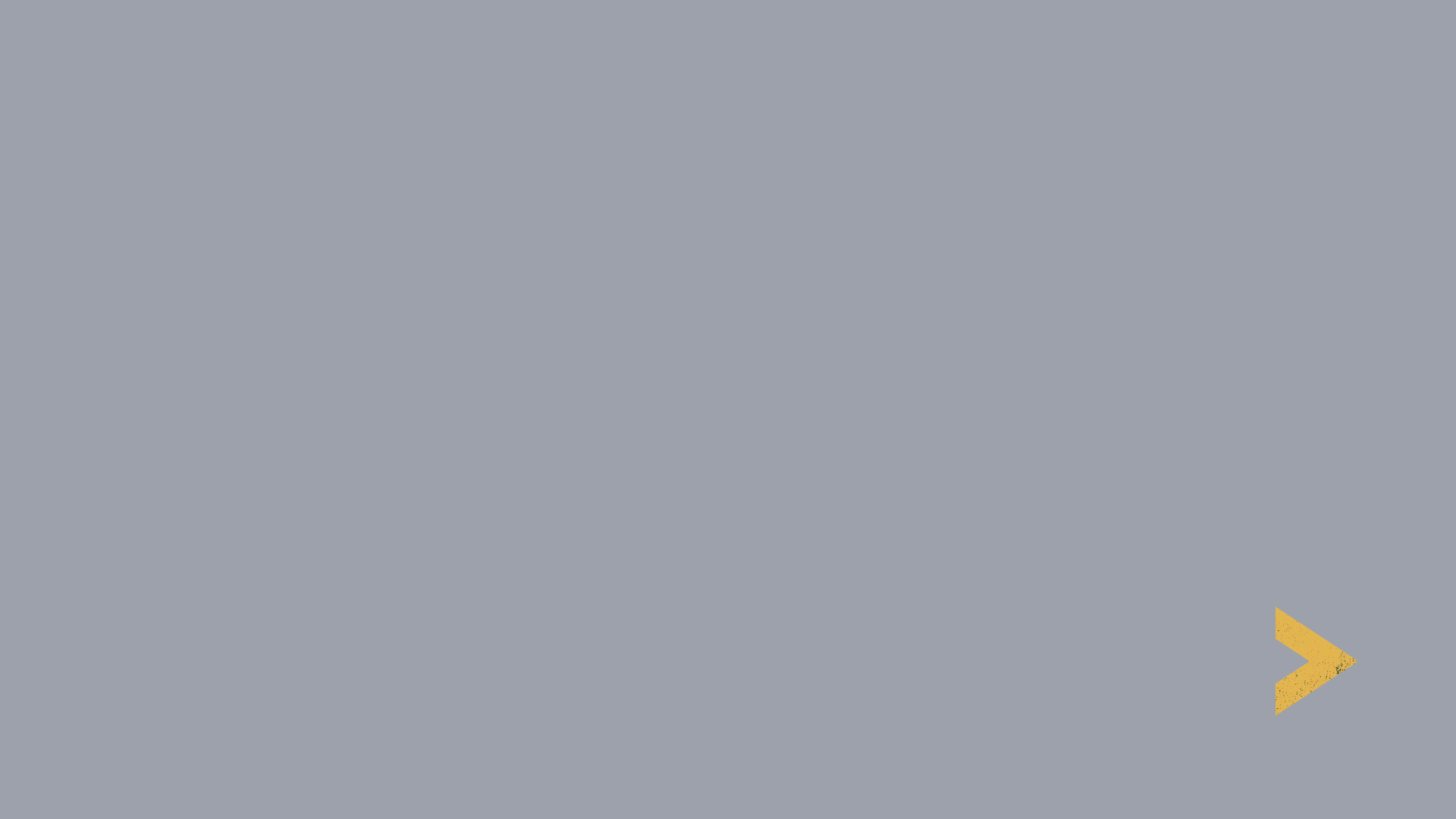 How do I identify idols?
Something we start to serve, to live for, to sacrifice for, to pursue at the cost of all else.
Idolatry is slavery (Galatians 4:8-9)
What are you a slave to? What enslaves your calendar? Your finances? Your emotions? Your thoughts? Your behavior?
Idolatry is profitless (Habakkuk 2:18-19) 
Is there something you repeatedly turn to for meaning, fulfillment, identity, but still feel unsatisfied?
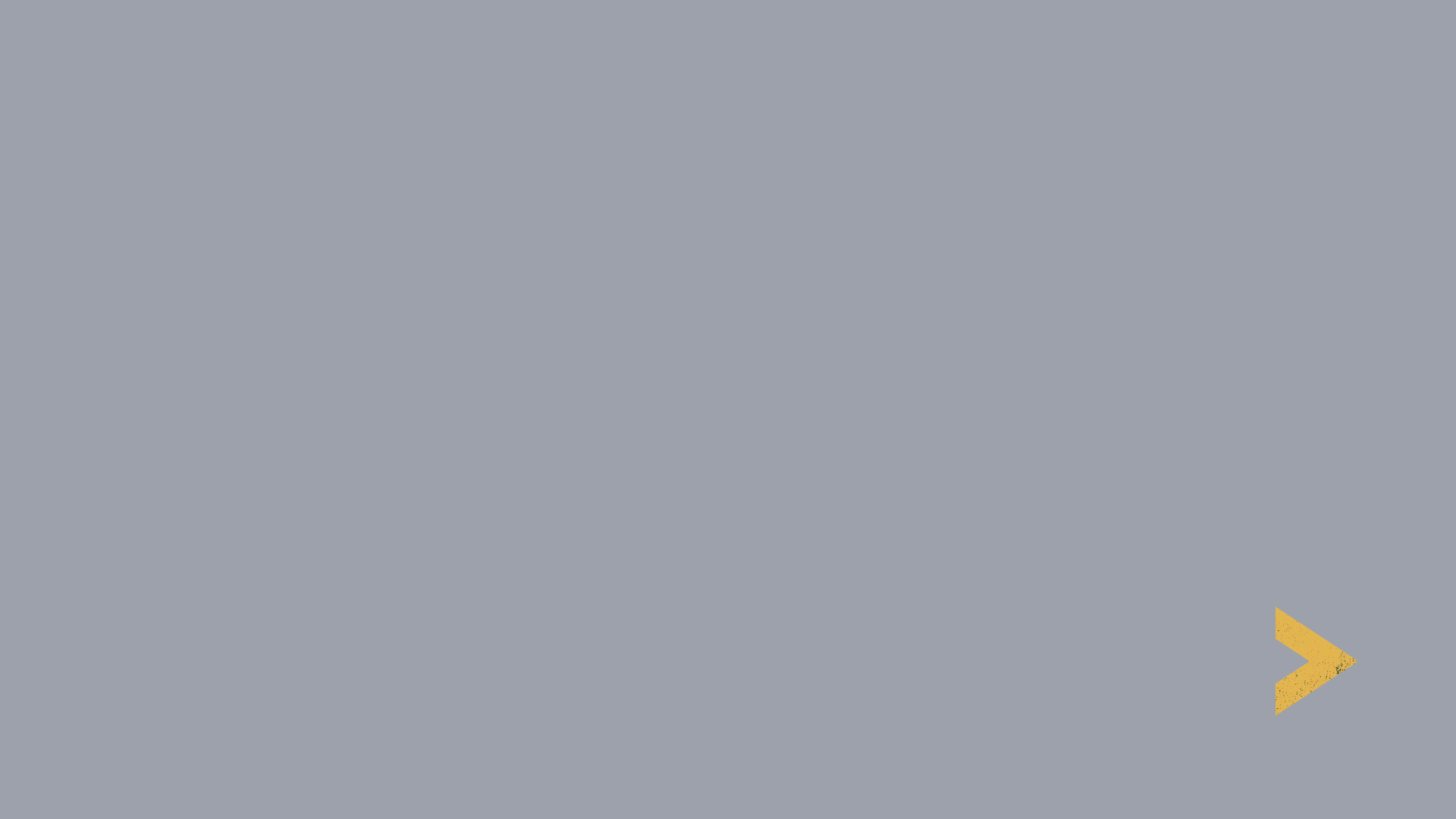 How do I identify idols?
Idolatry is lifelessness (Psalm 115:4-8)
God rejuvenates and refreshes the soul. (Jeremiah 31:25; Acts 3:19)
Isaiah 44:1-4, 6 
Is there something that you persistently choose that leaves you feeling depleted and drained, that cannot provide lasting refreshment?
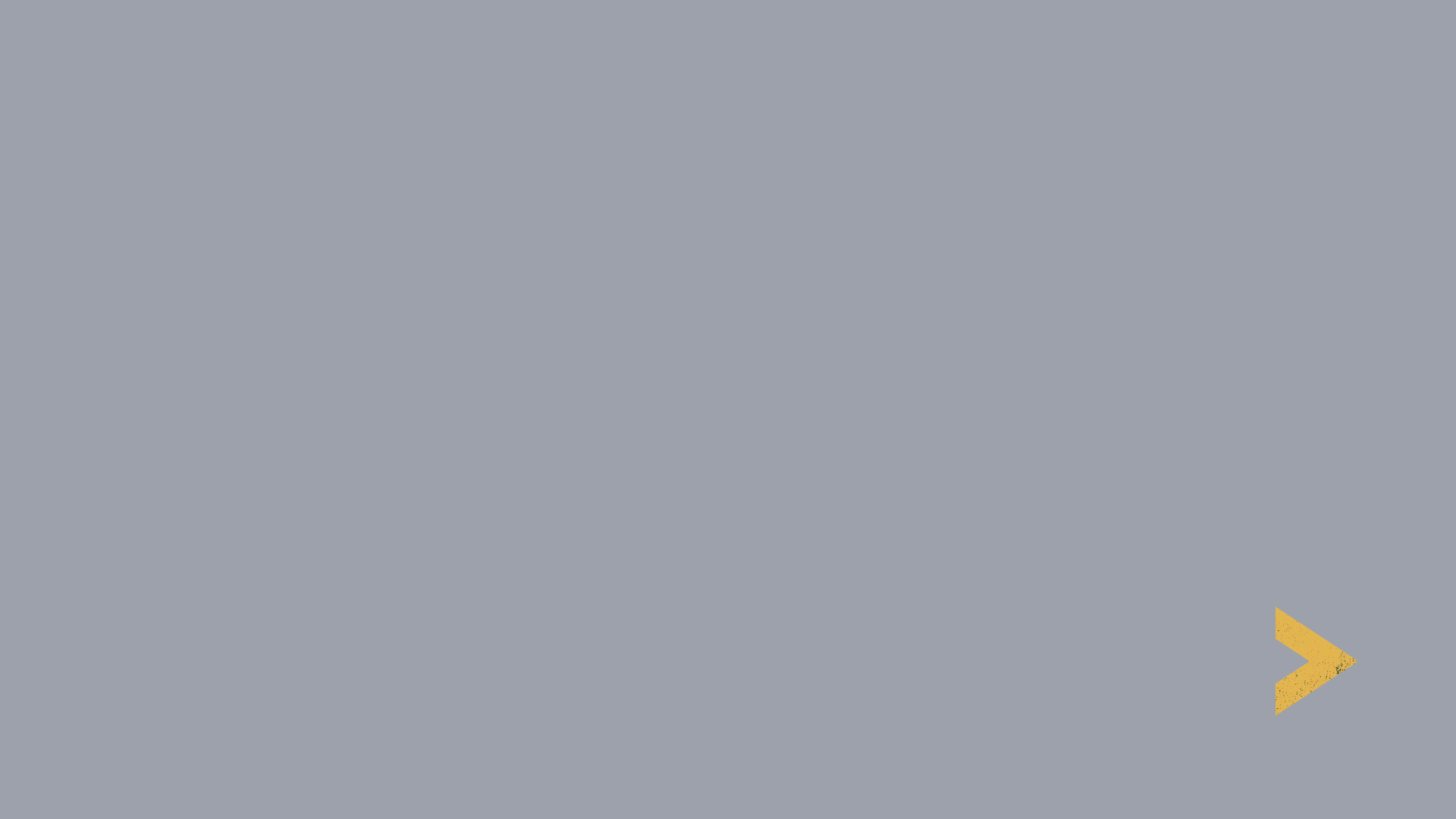 The solution
Not behavior modification. Not overlooking the heart and just dealing with the symptoms. That’s slapping a band aid on the issue and hoping it’s enough to stem the bleeding for a little bit.
Proverbs 4:23
Proverbs 23:7
Philippians 4:8
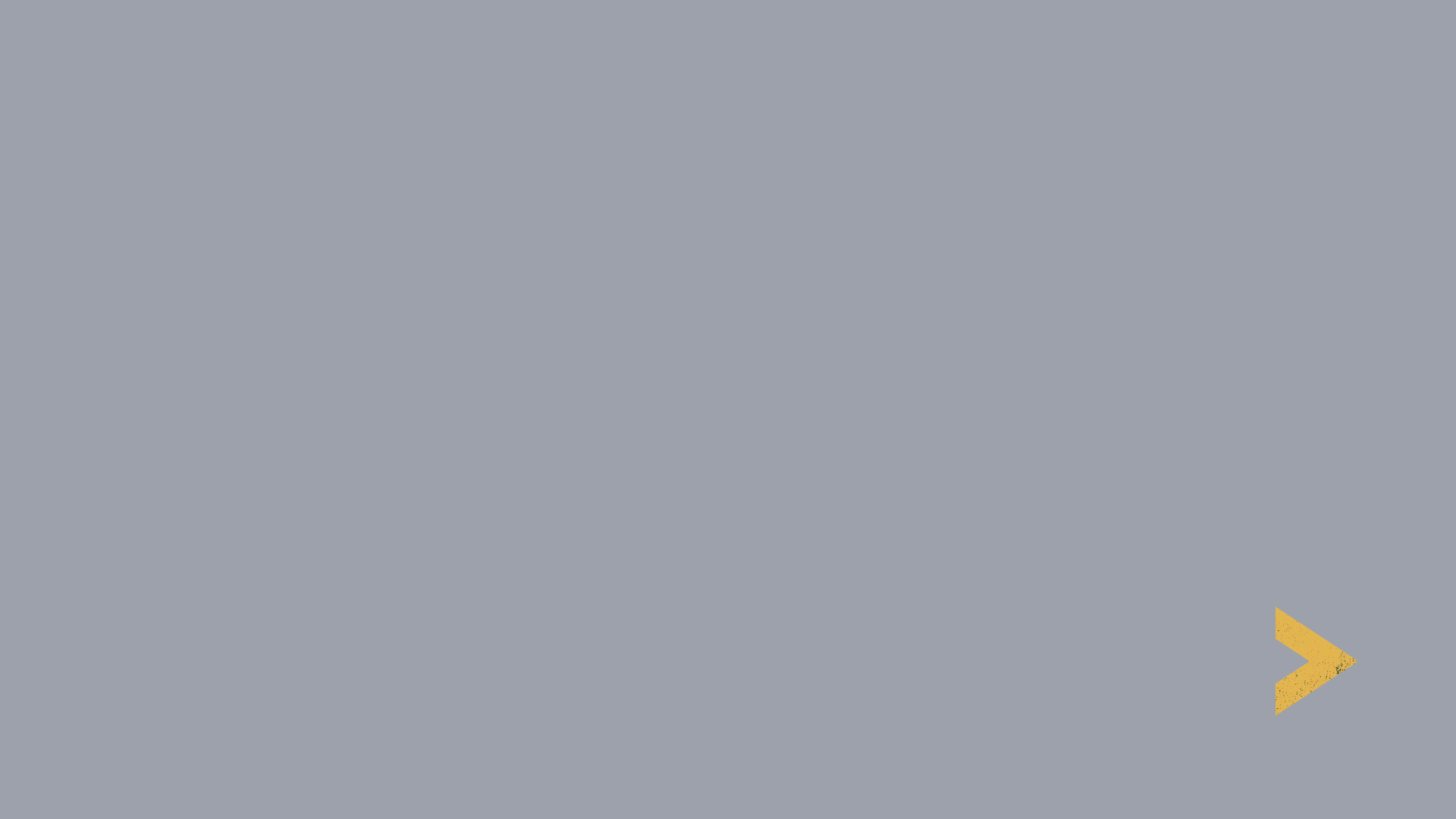 This Week Let’s All
Read: Deuteronomy 4:1-40 & Romans 3
Pray: As led by the reading
Remember: Matthew 11:28
Reflect: Consider the questions about the slavery, lifelessness, and profitless nature of idols in your own life.